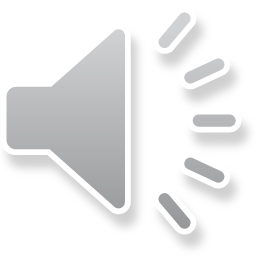 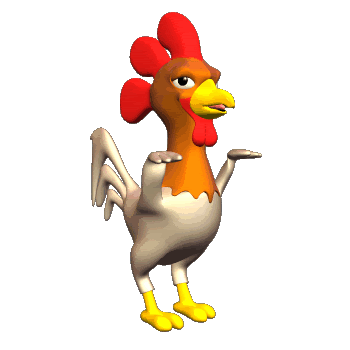 Gà con qua cầu
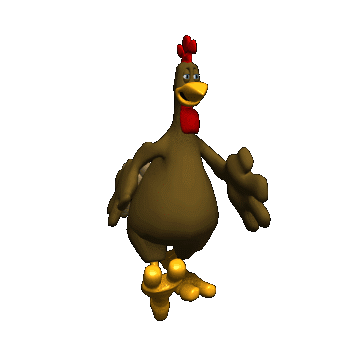 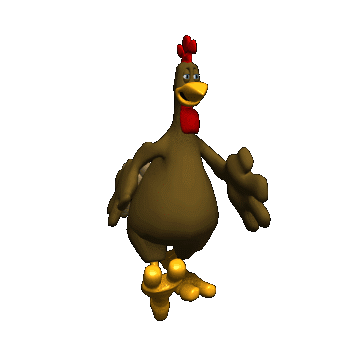 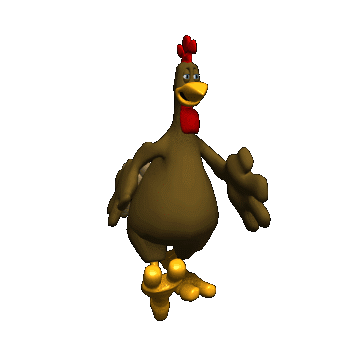 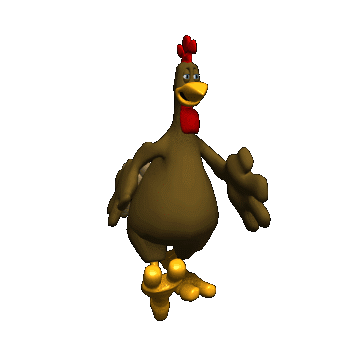 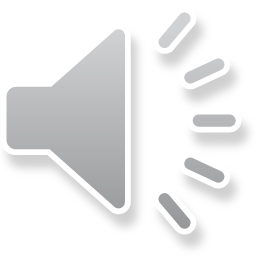 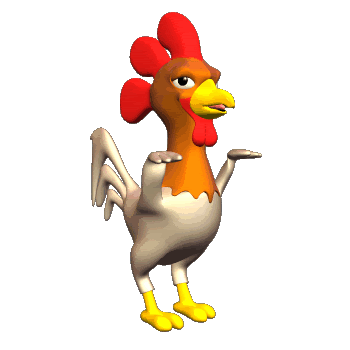 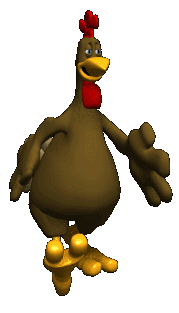 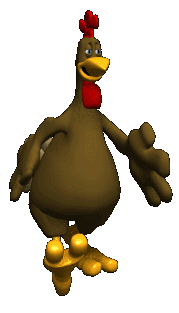 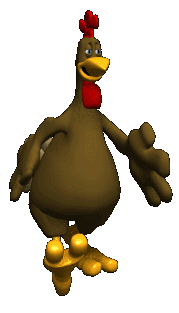 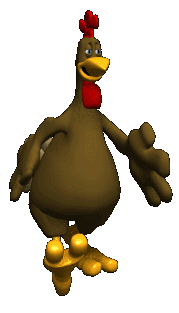 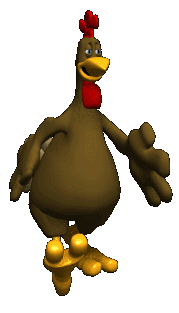 Đi
 Qua
Đi
 Qua
Đi
 Qua
Đi
 Qua
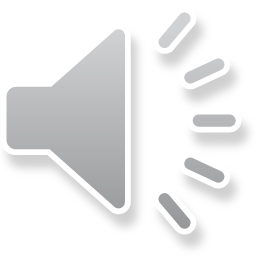 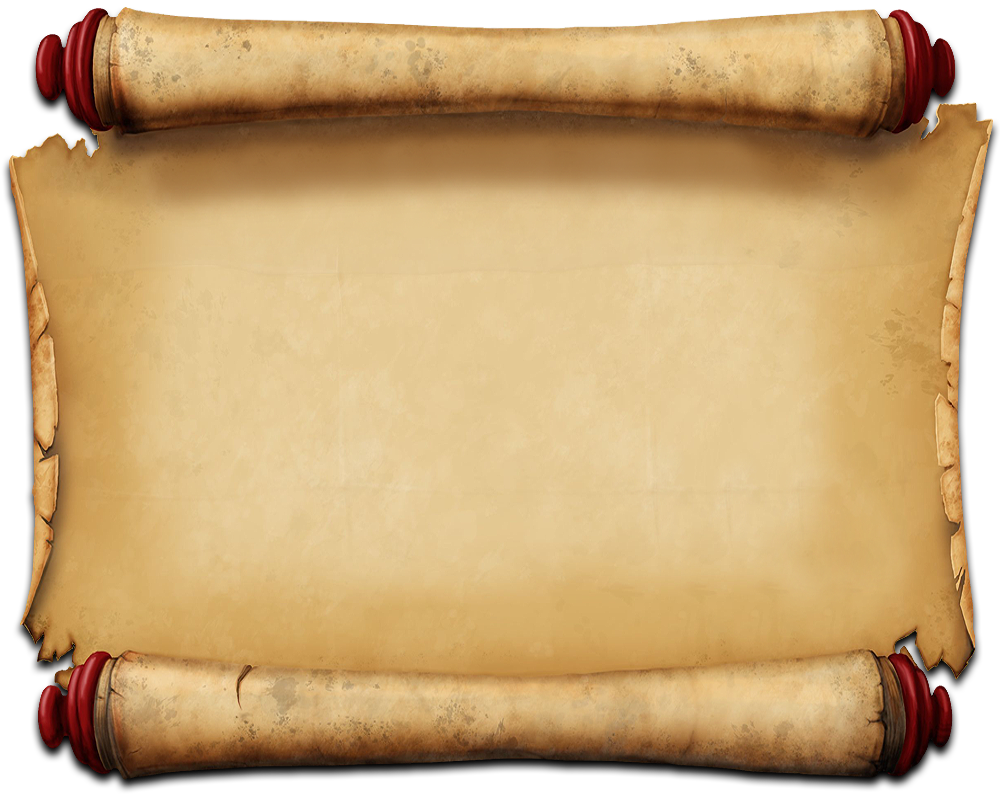 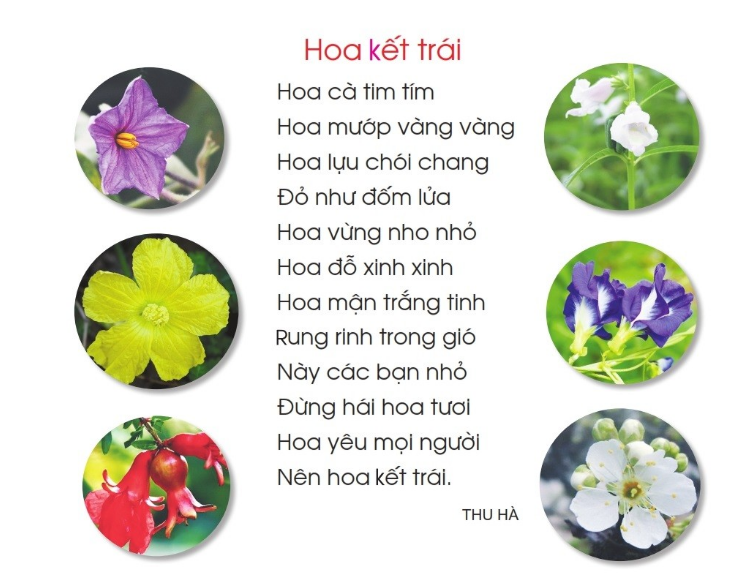 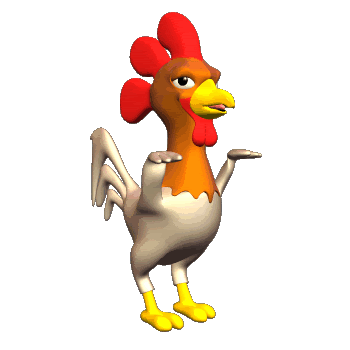 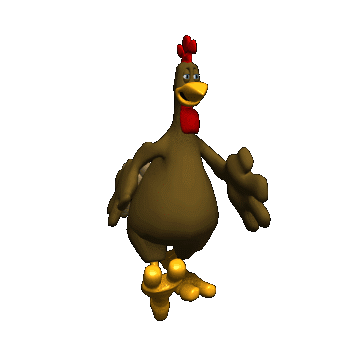 Quay
Lại
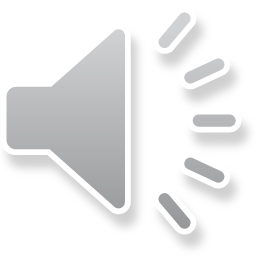 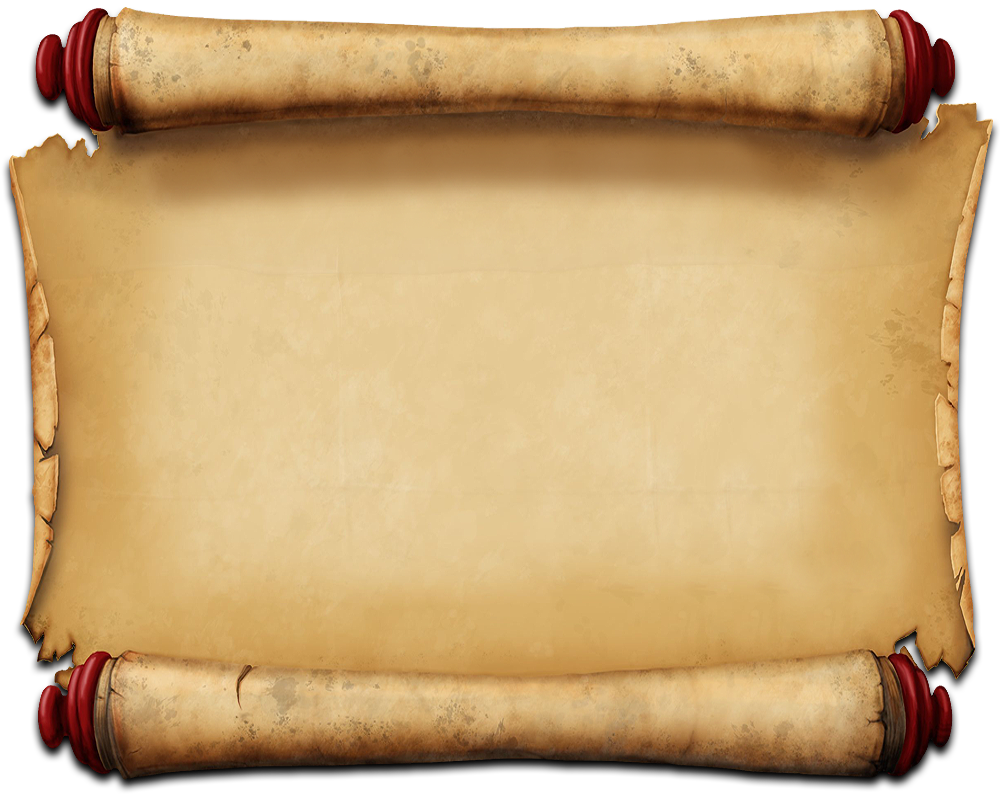 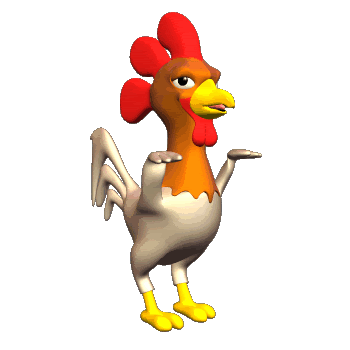 Bài thơ khen những vật gì ngoan?
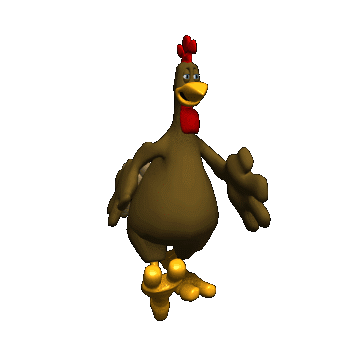 Trăng, đèn, nước, lửa, trái, gió
Quay
Lại
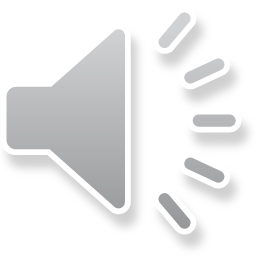 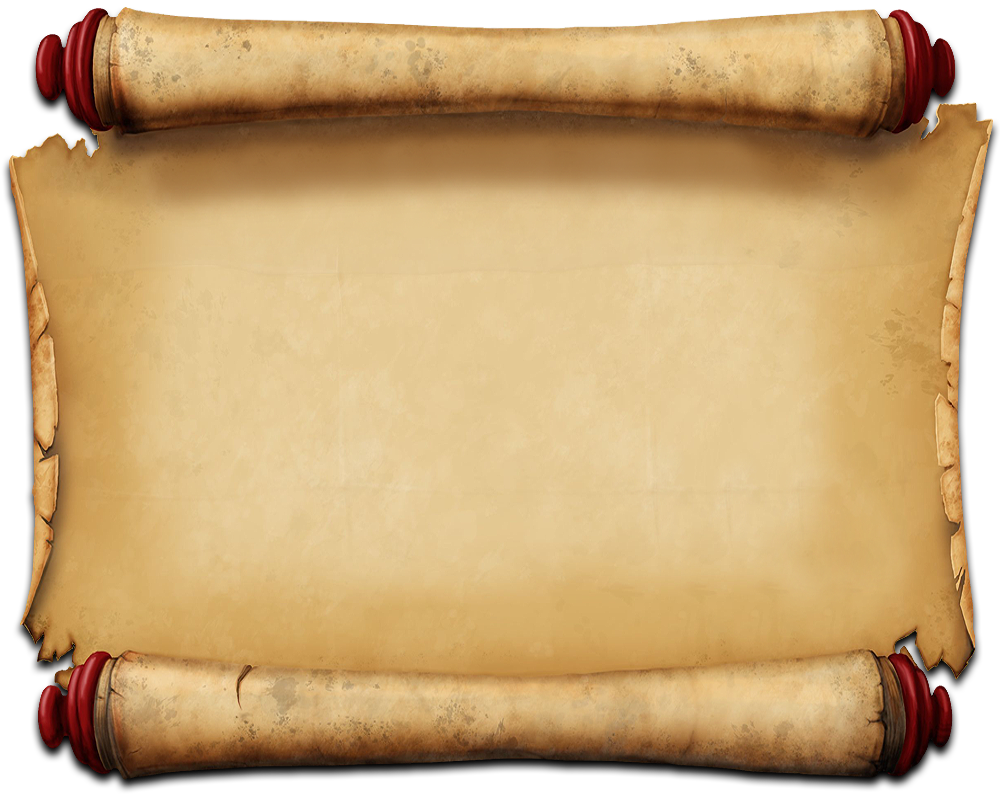 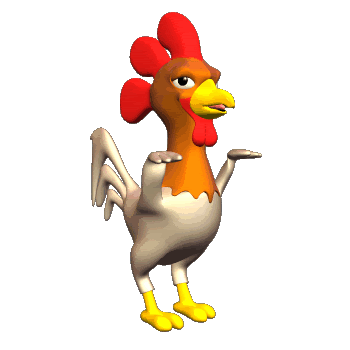 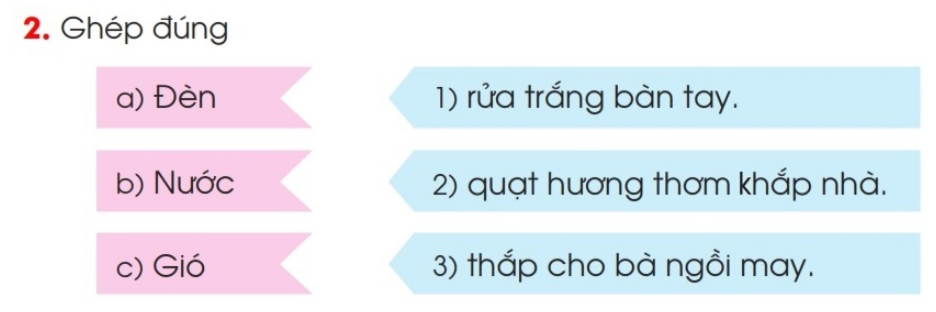 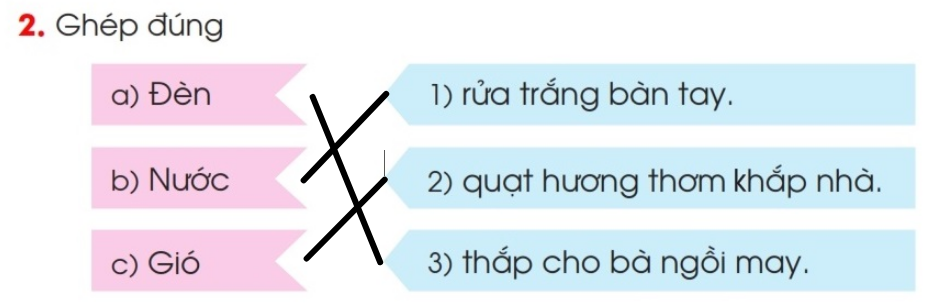 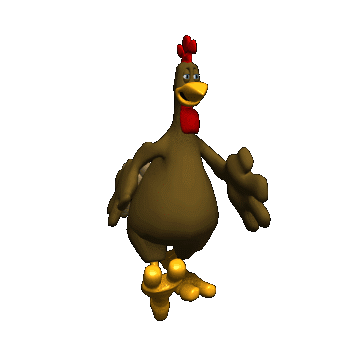 Quay
Lại
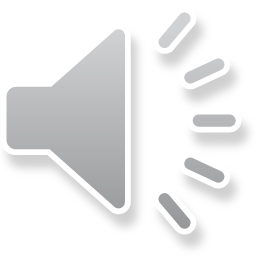 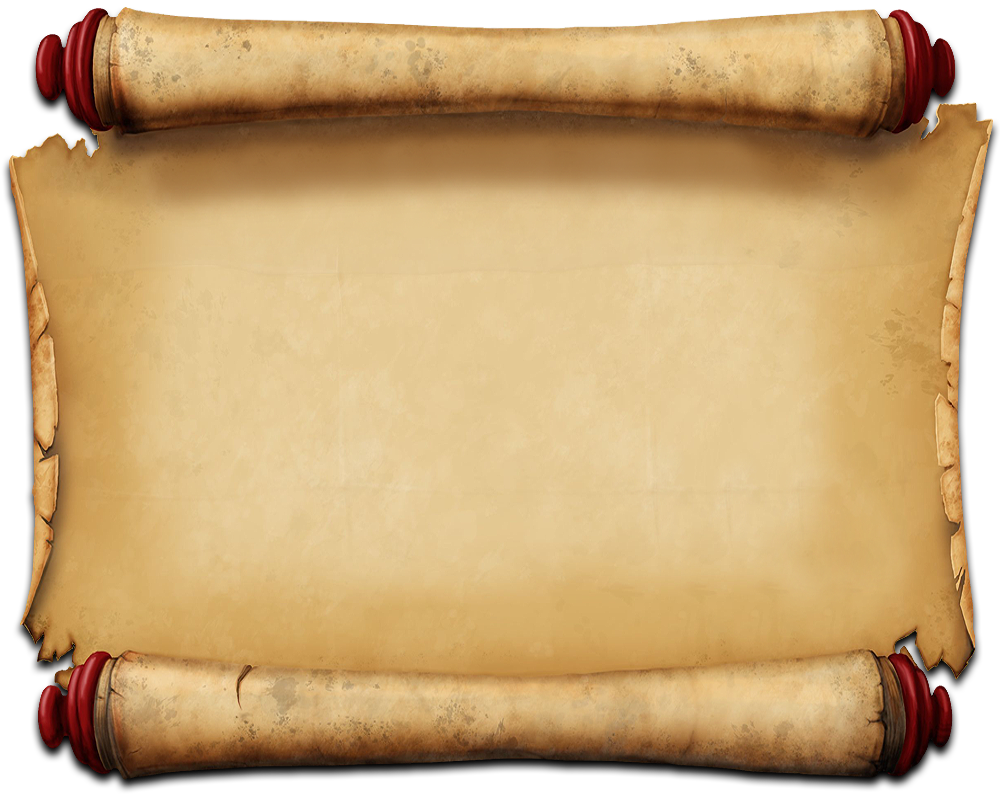 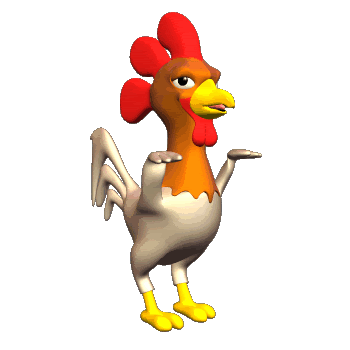 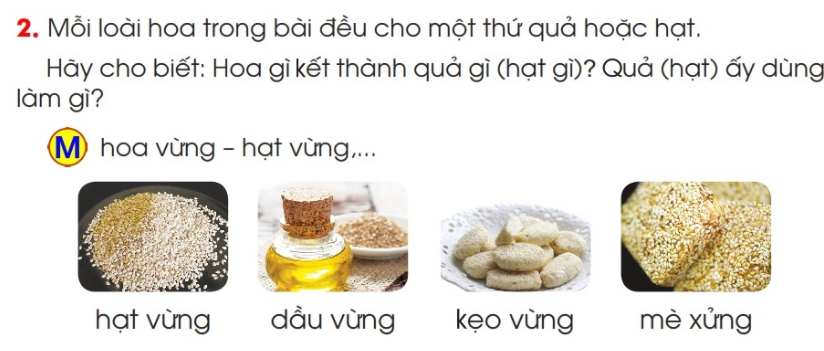 Hoa mướp – Quả mướp – Để ăn
Hoa cà – Quả cả - Để ăn
Hoa mướp – Quả mướp – để ăn
Hoa lựu – Quả lựu – Để ăn
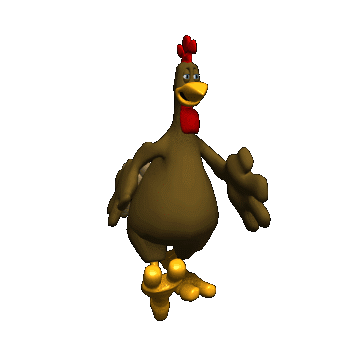 Quay
Lại
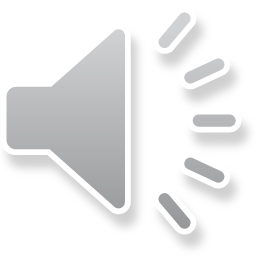 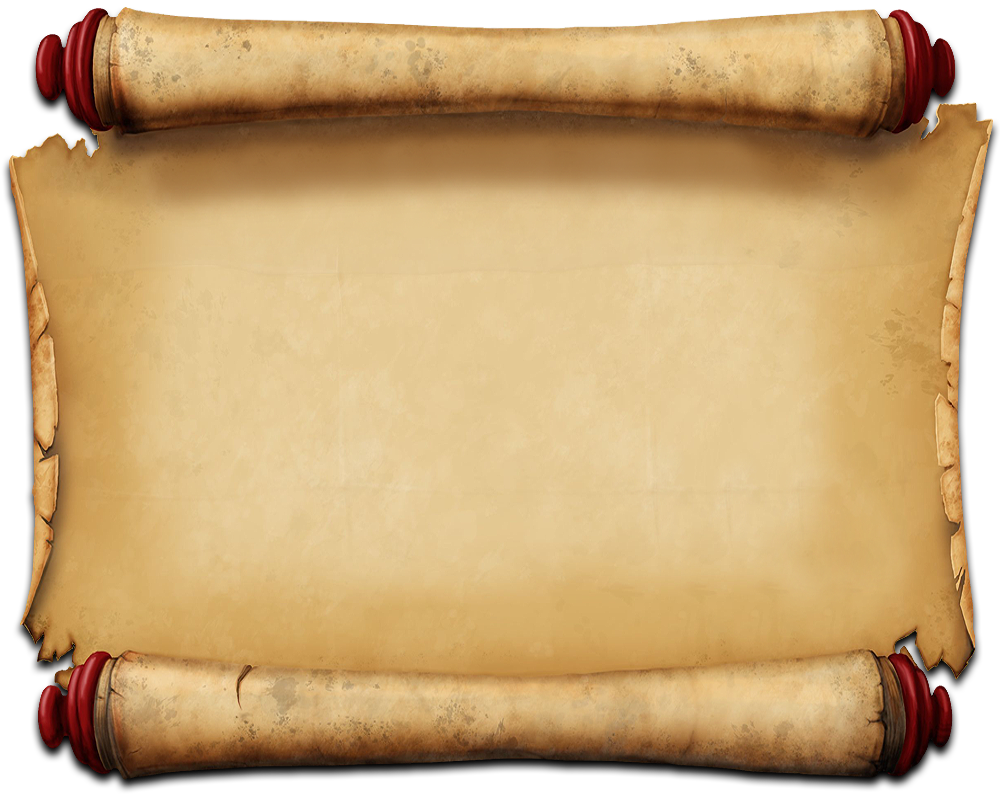 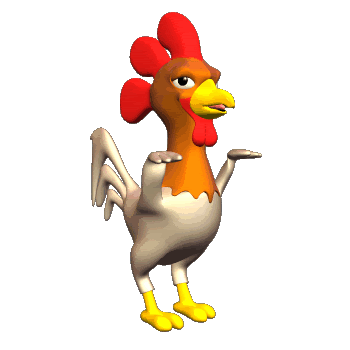 Bài thơ khuyên bạn nhỏ
điều gì?
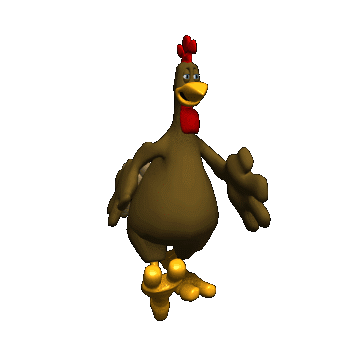 Đừng hái hoa để hoa kết trái
Quay
Lại
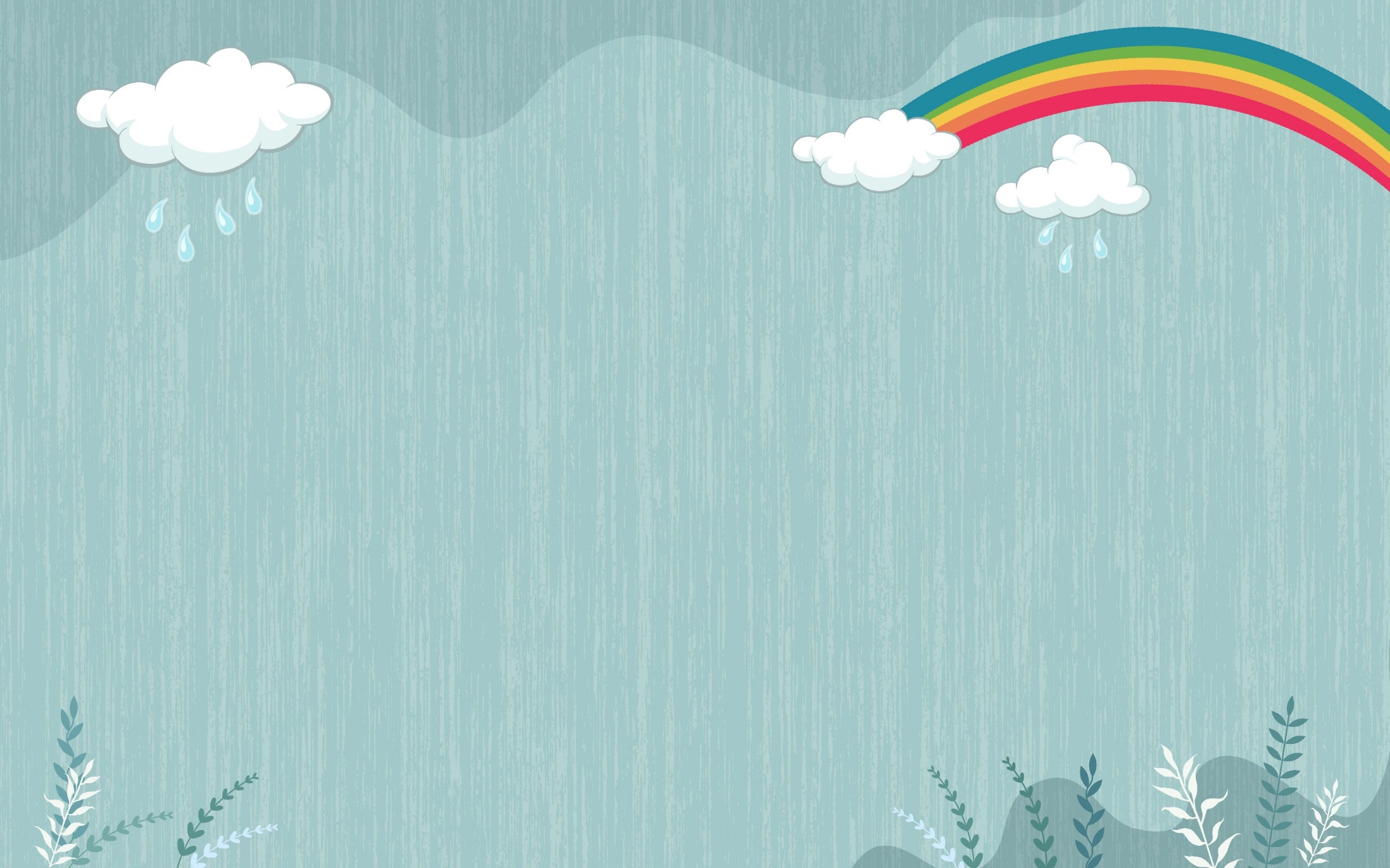 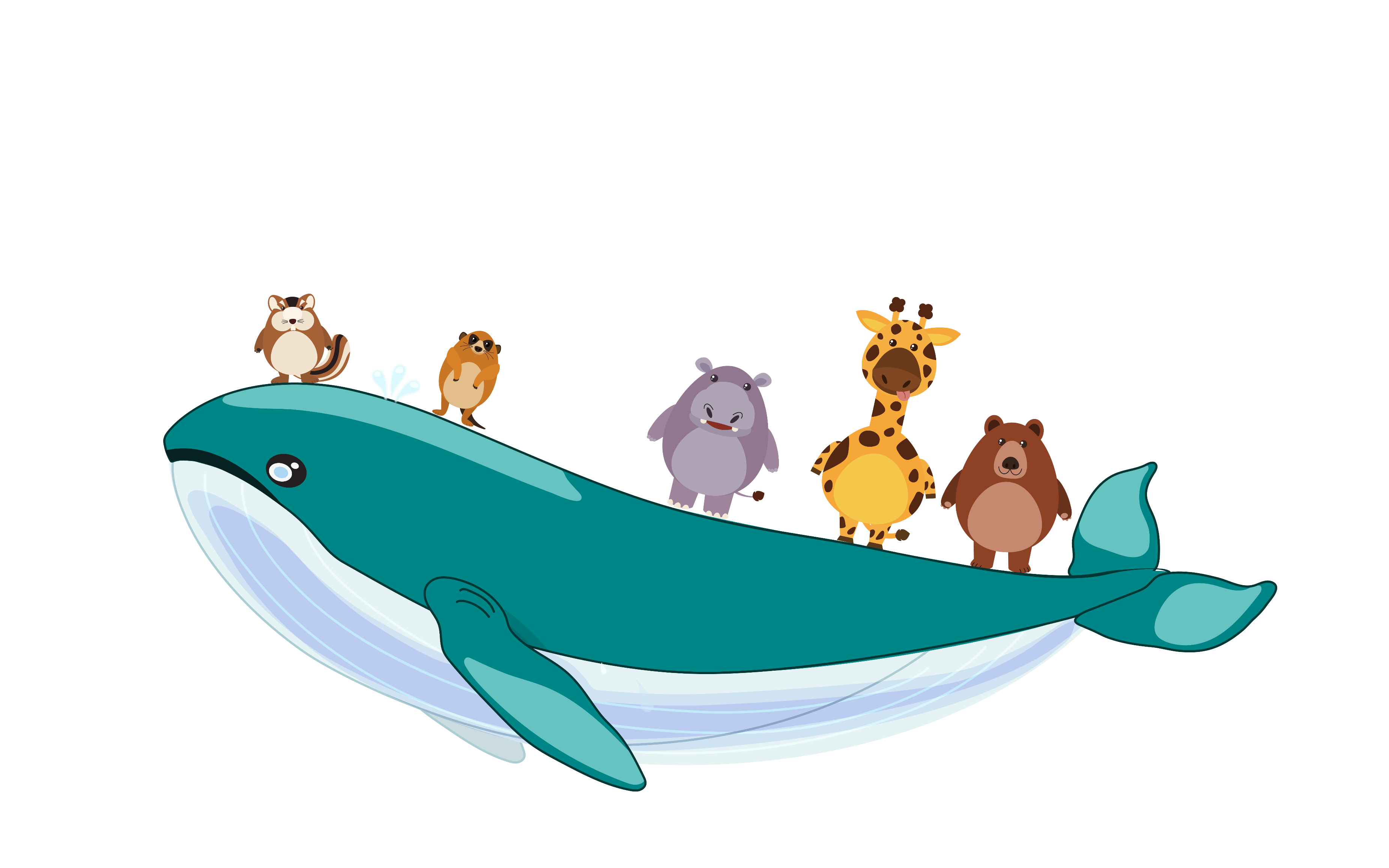 HẸN GẶP LẠI